German
Discussing reading habits [2 / 3]
Using definite and indefinite articles after verbs
Frau Bolton
[sch]
schnell
[fast]
falsch
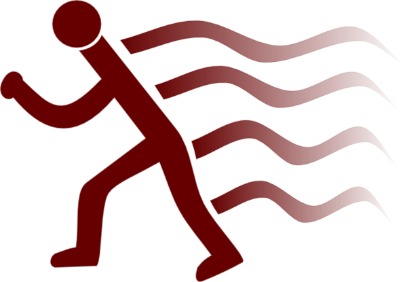 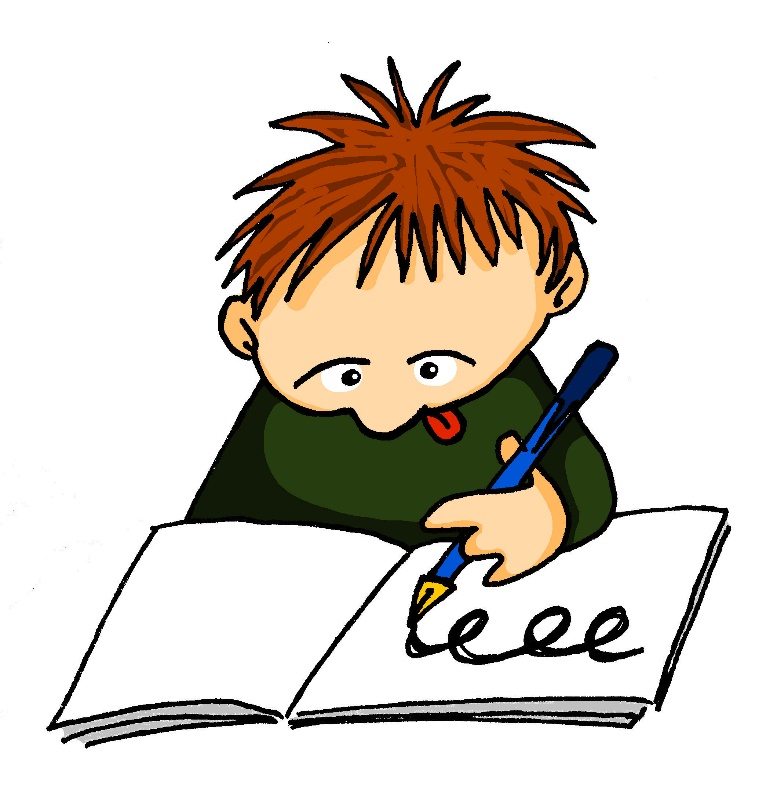 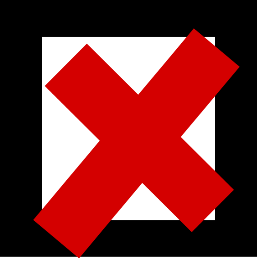 schwarz
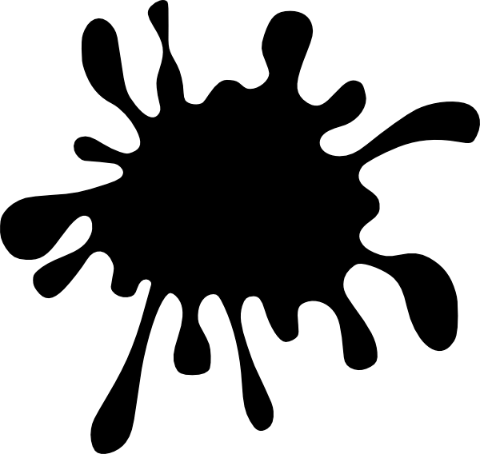 zwischen
Mensch
schreiben
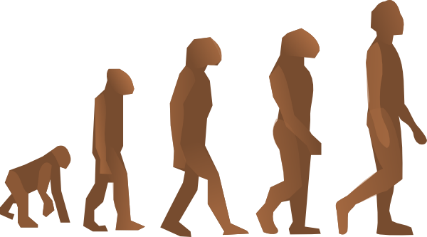 nochmal
[ch]
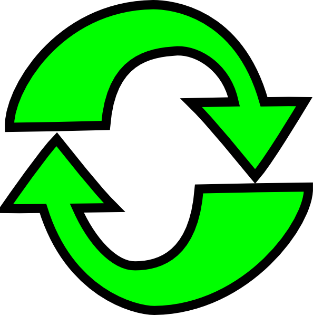 machen
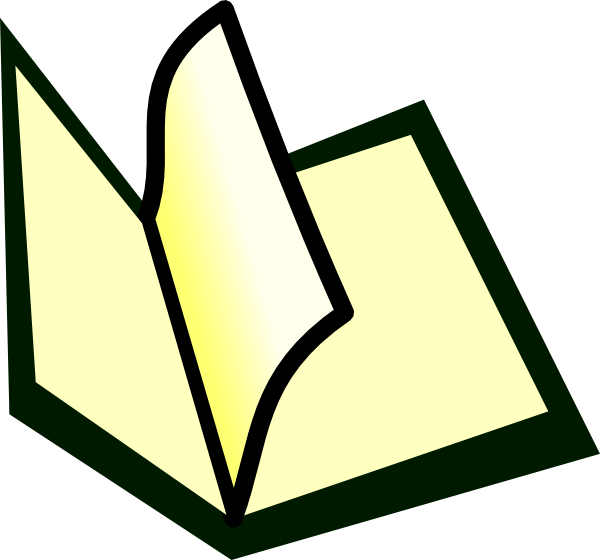 Nacht
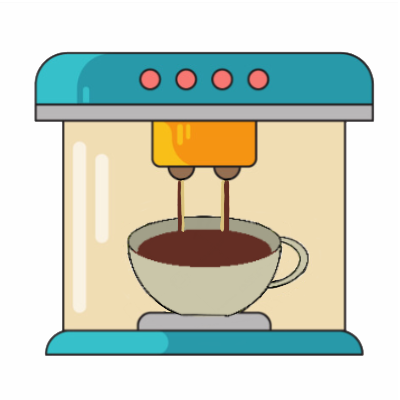 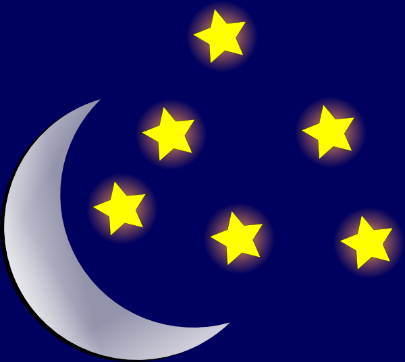 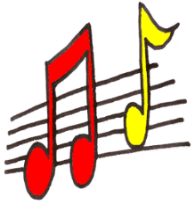 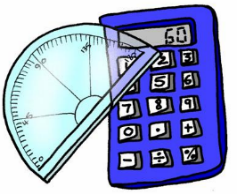 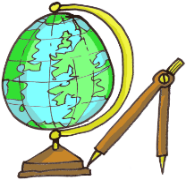 acht
Buch
Fach
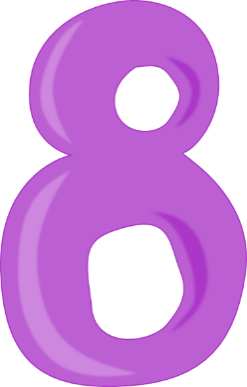 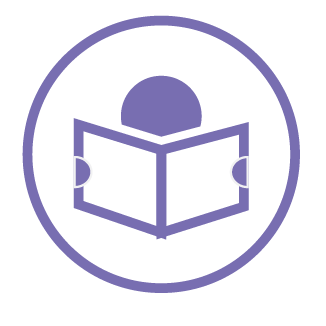 German has three words for the 
and three words for a(n):
neuter
masculine
feminine
die Biografie
der Comic
das Magazin
eine Biografie
ein Comic
ein Magazin
After a verb the masculine words for the and a(n) change*:
masculine
Which word in each German 
sentence is the verb?
Ich lese den Comic.
Ich lese einen Comic.
*This change happens after all verbs except “to be” (sein)
After a verb the masculine words for the and a(n) change:
masculine
Ich  lese den Comic.
Ich lese einen Comic.
After a verb the masculine words for the and a(n) change:
Only the masculine changes. Feminine and neuter words for the and a(n) stay the same!
masculine
Ich lese den Comic.
Ich lese einen Comic
Ich lese...
The feminine and neuter words for the and a(n) stay the same
neuter
masculine
feminine
die Biografie
den Comic
das Magazin
eine Biografie
einen Comic
ein Magazin
Summary of our learning
The three words for the are (masculine) __________ , (feminine ) __________  and (neuter ) __________ .

The three words for a(n) are (masculine) __________ , (feminine ) __________  and (neuter ) __________ .

After a verb the masculine word for the changes to _____________ and the masculine word for a(n) changes to _____________ .
Eg. ich lese _____________ Comic.

After a verb feminine and neuter words for the and a(n) stay the same / change.
Summary of our learning
The three words for the are (masculine) der, (feminine ) die and (neuter ) das.

The three words for a(n) are (masculine) ein, (feminine ) eine and (neuter ) ein.

After a verb the masculine word for the changes to den and the masculine word for a(n) changes to einen.
Eg. ich lese den Comic.

After a verb feminine and neuter words for the and a(n) stay the same / change.